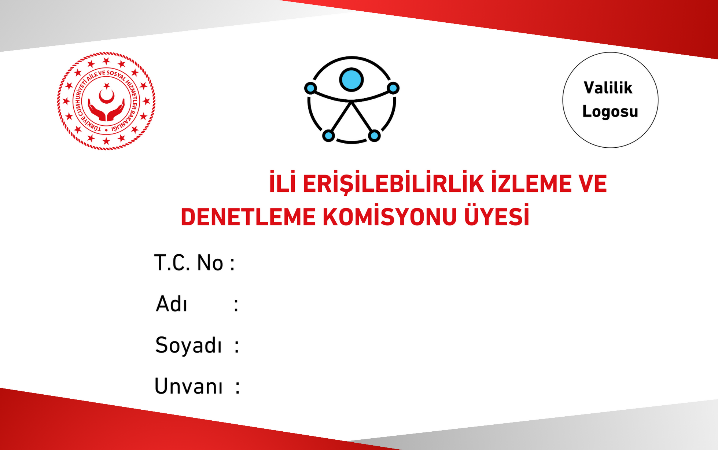 XXXXXXXXX
XXXXXXXXX
XXXXXXXXX
XXXXXXXXX
XXXXXXXXX
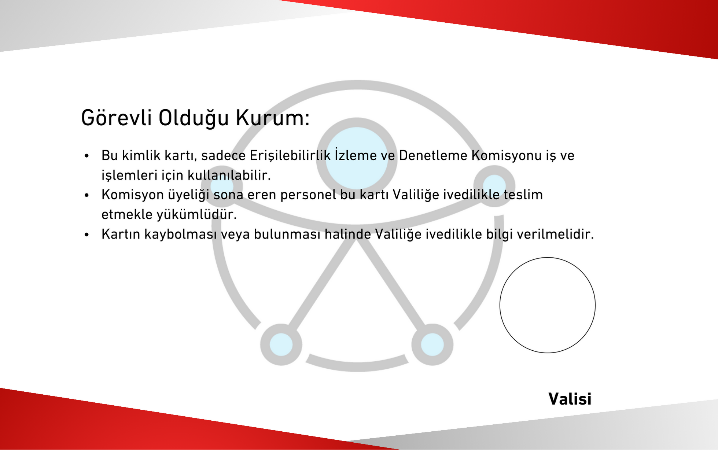 XXXXXXXXXXXXXX
VALİ
İMZASI
Adı-Soyadı
……..